Impacts of Raised Bog Restoration on BirdsAlex Copland
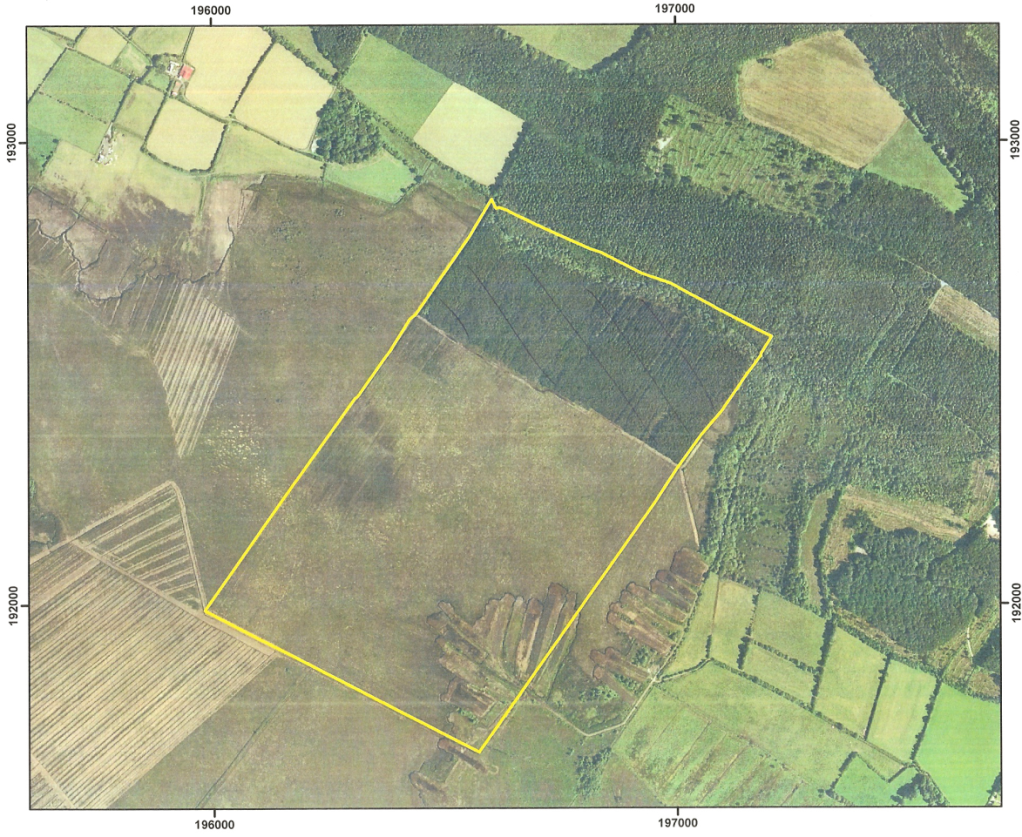 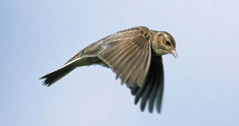 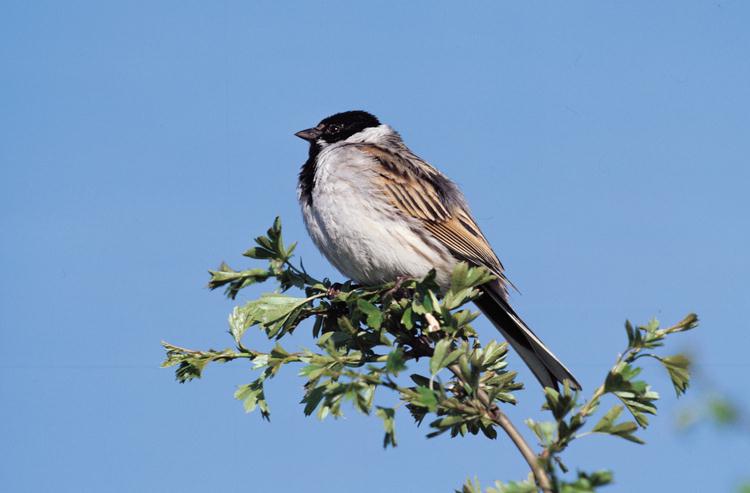 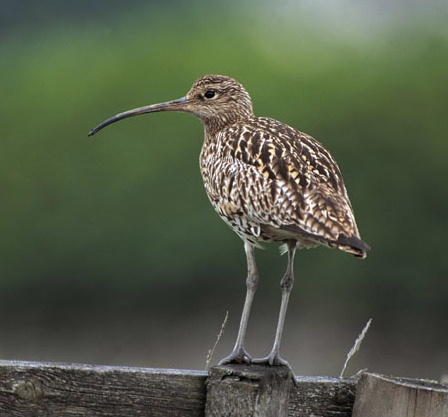 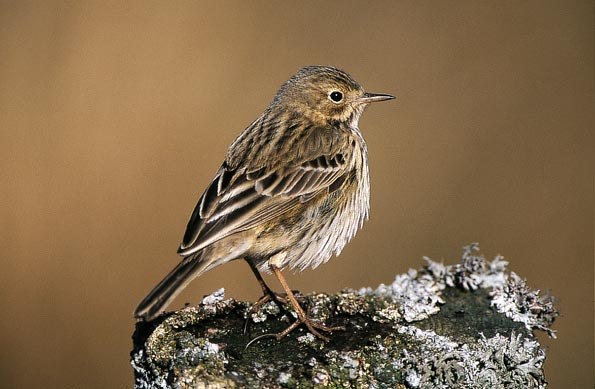 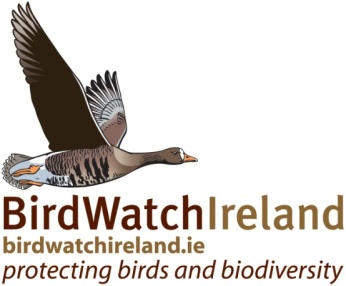 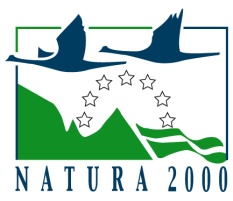 LIFE09 NAT/IE/000222 "Demonstrating Best Practice in Raised Bog Restoration in Ireland“  which is funded by the EU, NPWS and Coillte - see www.raisedbogrestoration.ie
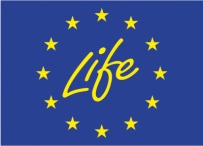 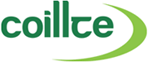 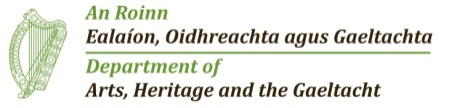 Raised Bog Restoration
Removal of conifers
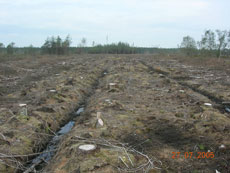 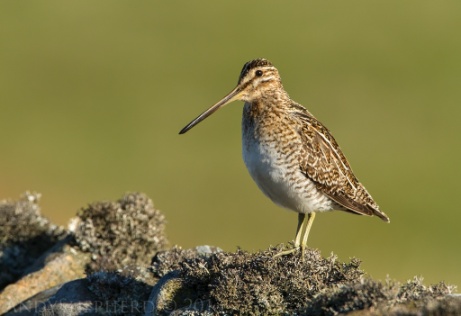 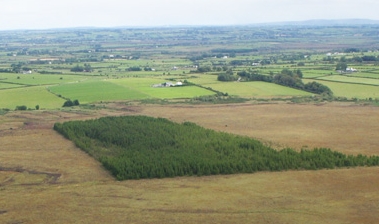 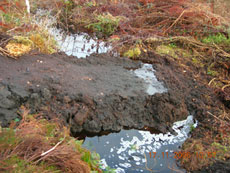 Blocking drains
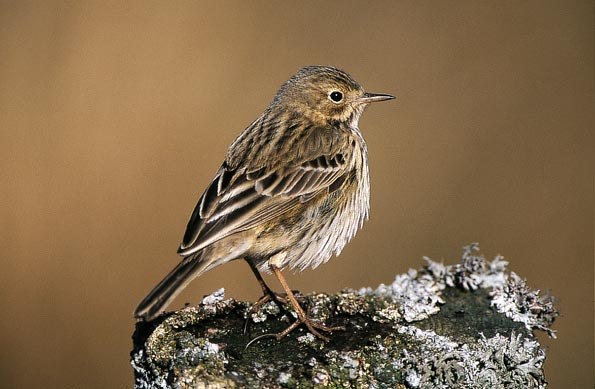 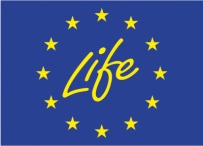 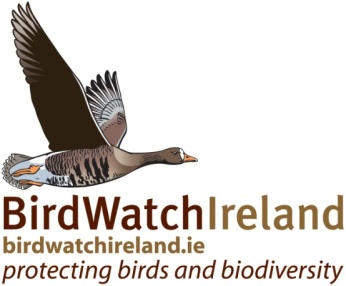 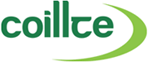 LIFE09 NAT/IE/000222 "Demonstrating Best Practice in Raised Bog Restoration in Ireland“  which is funded by the EU, NPWS and Coillte - see www.raisedbogrestoration.ie
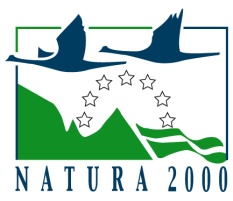 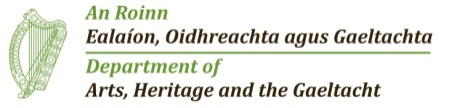 Data collection
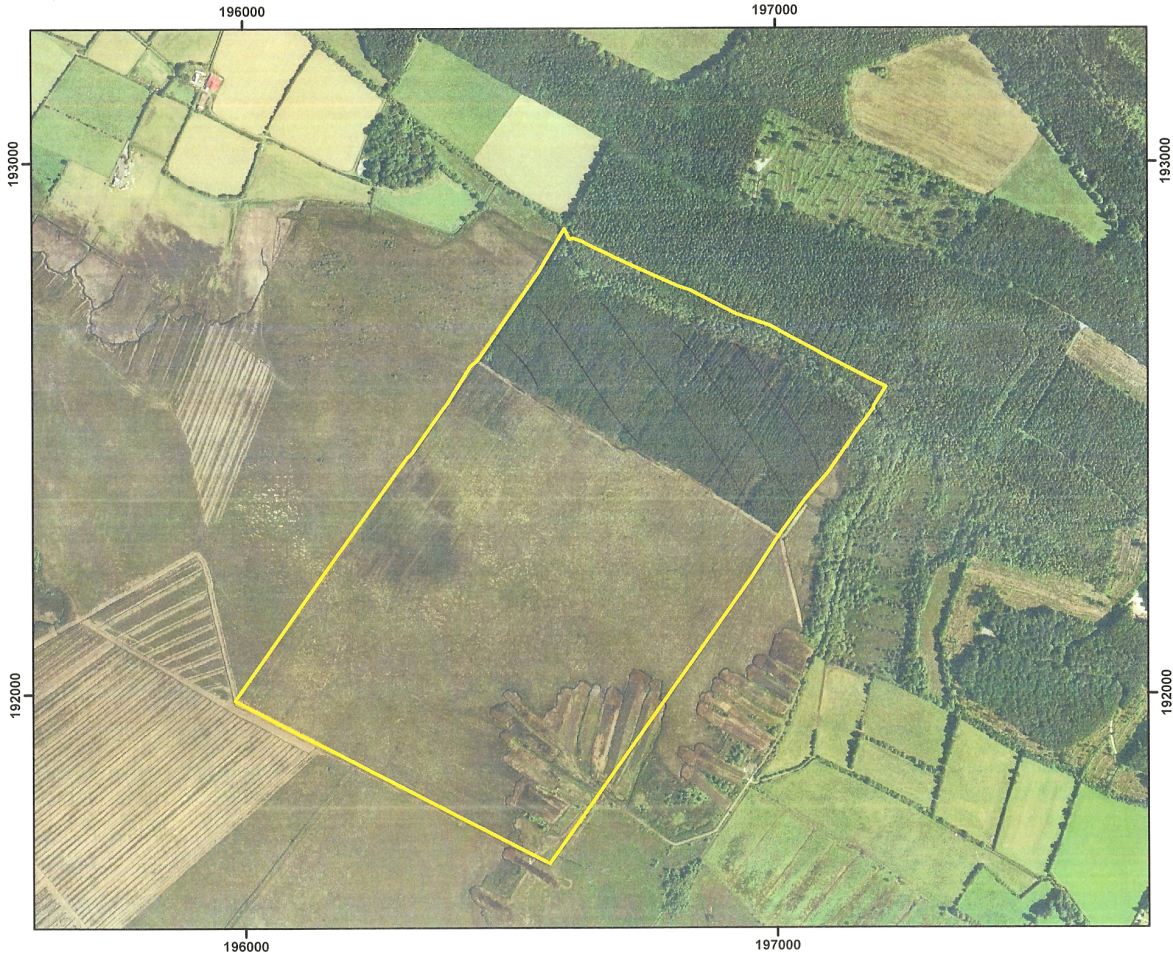 Four survey sites (Girley Bog, Lough Forbes, Scohaboy Bog & Ballygar Bog)
Transects walked in 2012 (baseline)
Same routes walked in 2015
Bird and habitat data collected
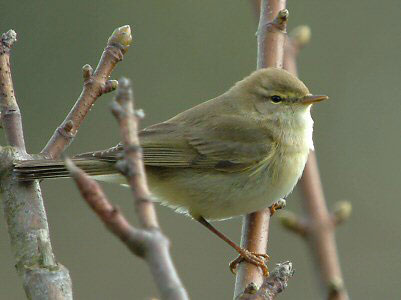 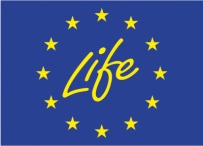 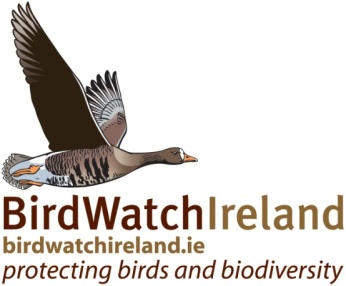 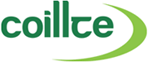 LIFE09 NAT/IE/000222 "Demonstrating Best Practice in Raised Bog Restoration in Ireland“  which is funded by the EU, NPWS and Coillte - see www.raisedbogrestoration.ie
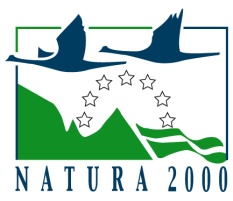 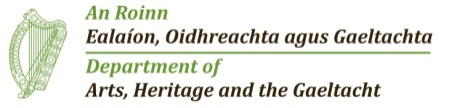 Results
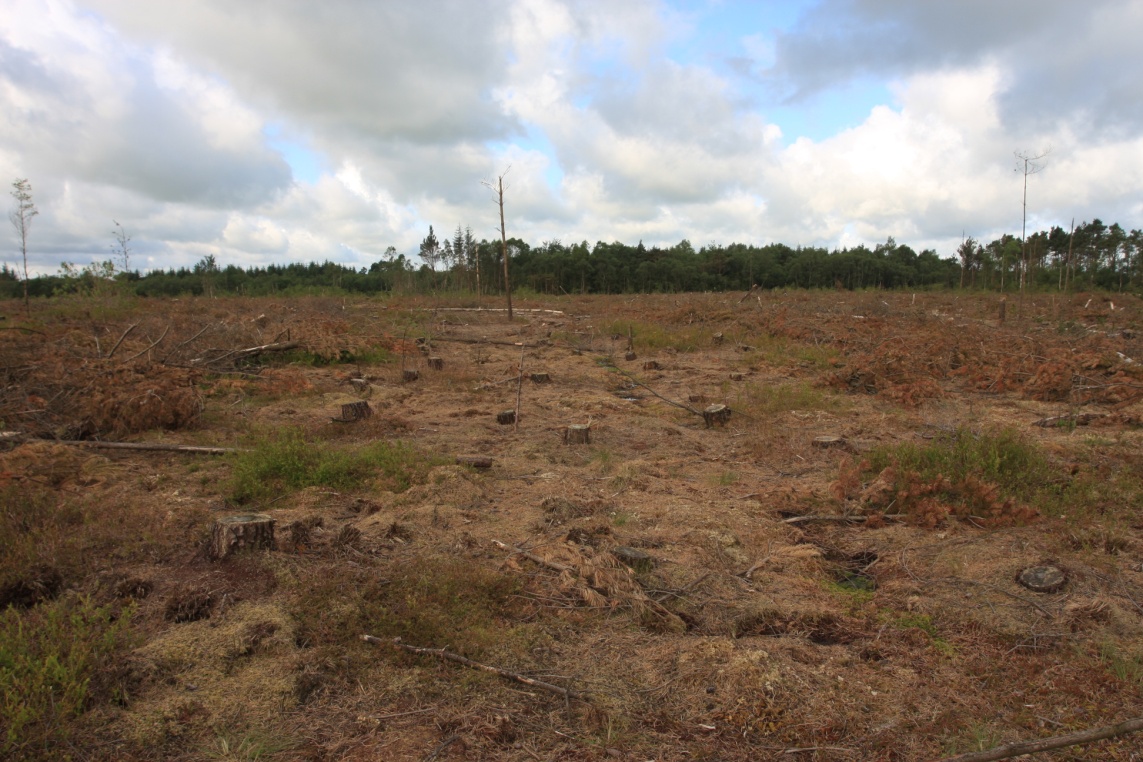 Overall transect length 7,682m
Five habitat categories:
Conifers
Woodland
Open clearfell
Dense clearfell
Bog

Four habitat niches:
Conifer (specialist)
Bog (specialist)
Woodland (generalist)
Other (generalist)
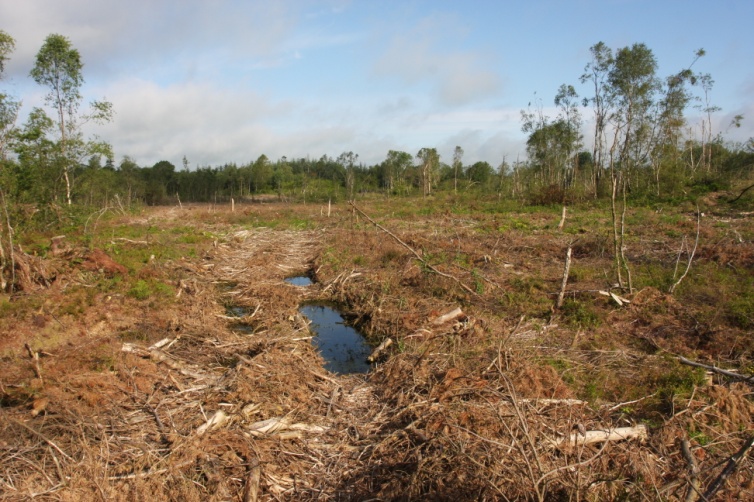 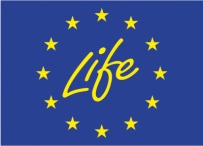 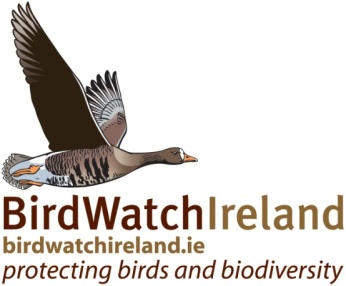 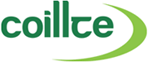 LIFE09 NAT/IE/000222 "Demonstrating Best Practice in Raised Bog Restoration in Ireland“  which is funded by the EU, NPWS and Coillte - see www.raisedbogrestoration.ie
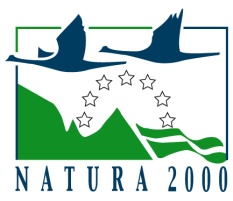 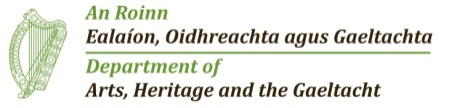 Habitat Results
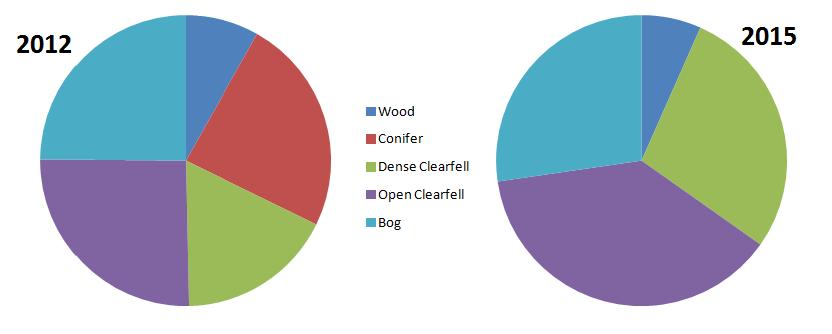 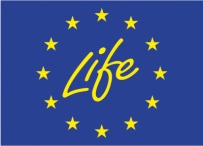 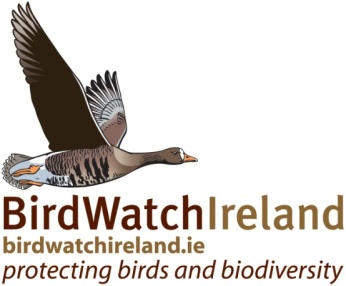 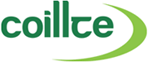 LIFE09 NAT/IE/000222 "Demonstrating Best Practice in Raised Bog Restoration in Ireland“  which is funded by the EU, NPWS and Coillte - see www.raisedbogrestoration.ie
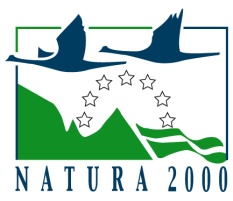 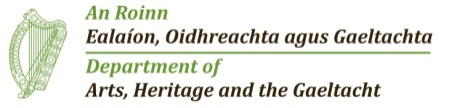 Bird Results
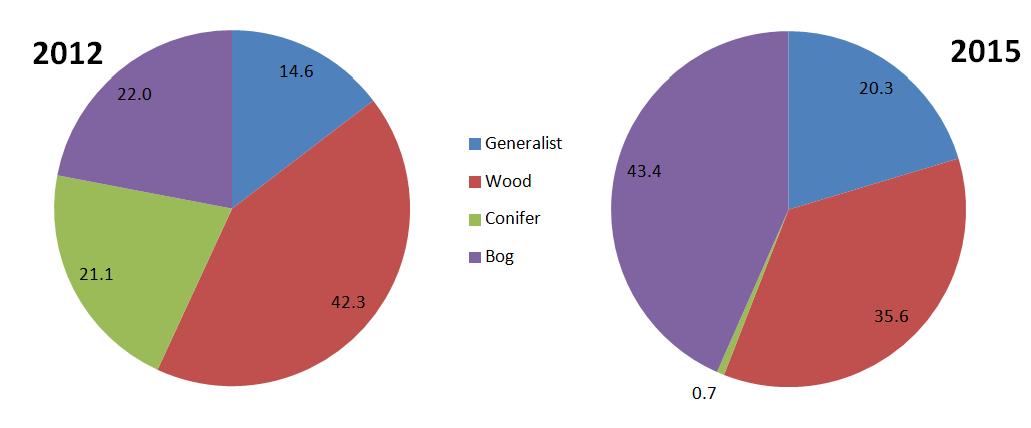 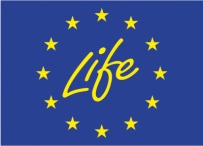 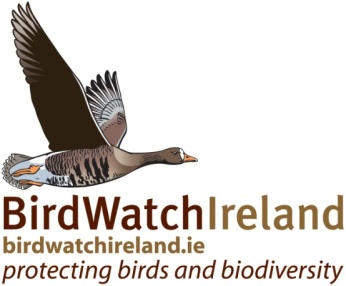 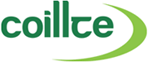 LIFE09 NAT/IE/000222 "Demonstrating Best Practice in Raised Bog Restoration in Ireland“  which is funded by the EU, NPWS and Coillte - see www.raisedbogrestoration.ie
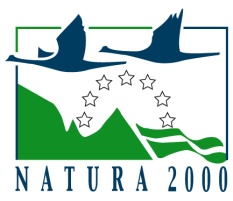 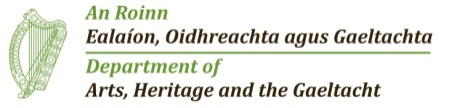 Bird Results
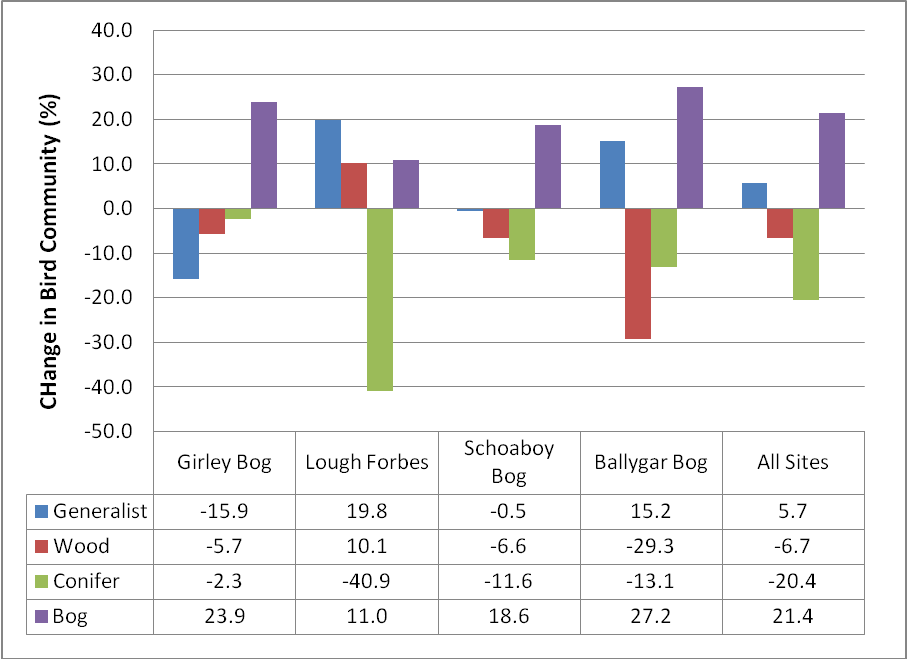 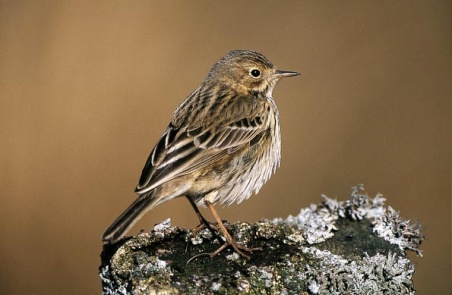 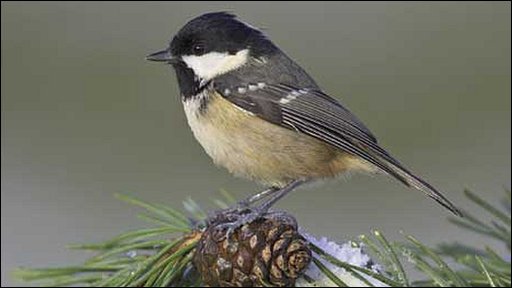 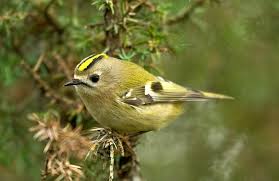 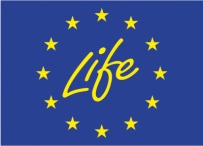 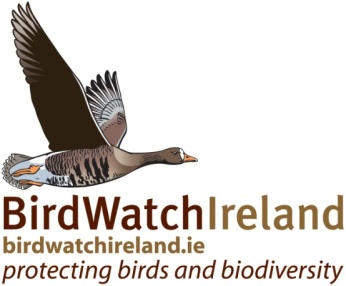 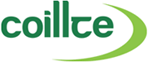 LIFE09 NAT/IE/000222 "Demonstrating Best Practice in Raised Bog Restoration in Ireland“  which is funded by the EU, NPWS and Coillte - see www.raisedbogrestoration.ie
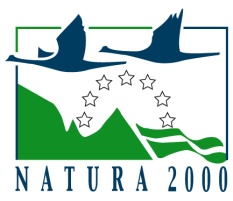 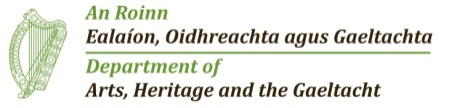 Interesting species
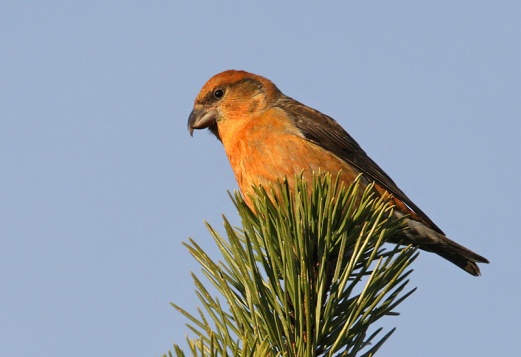 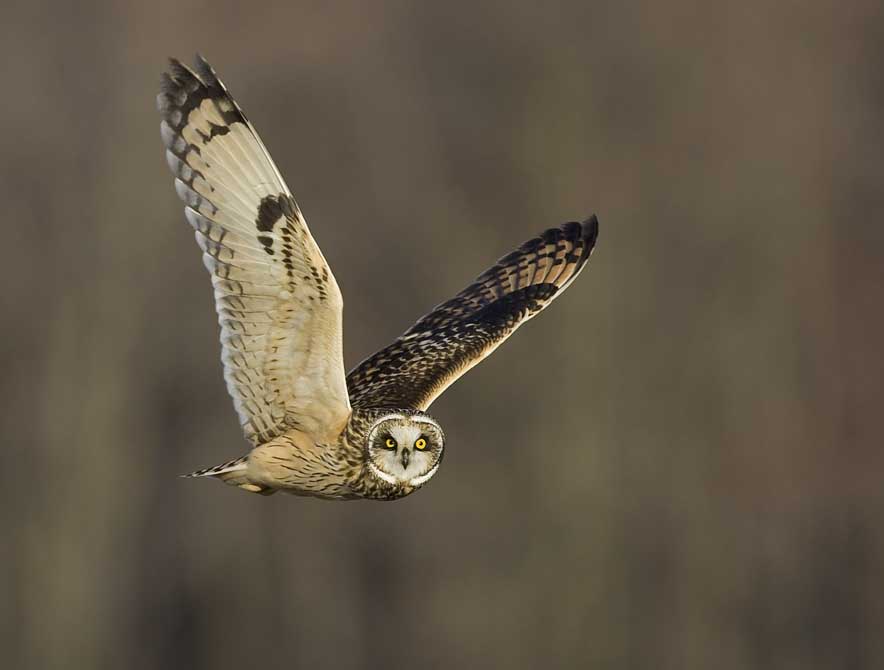 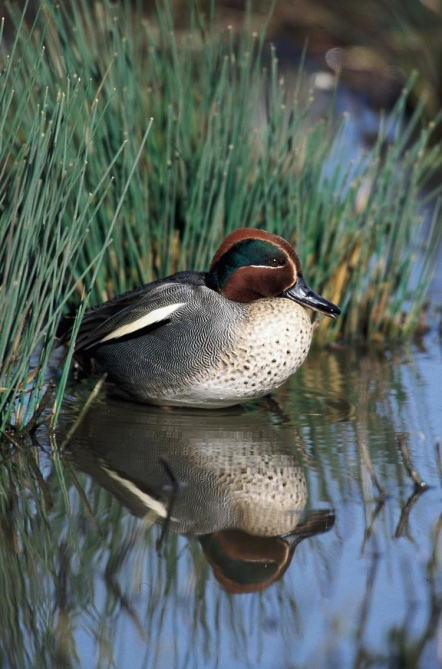 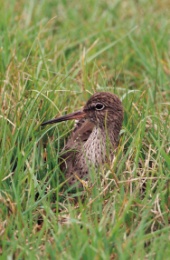 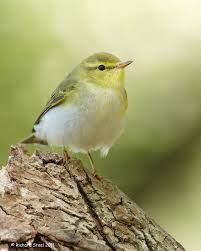 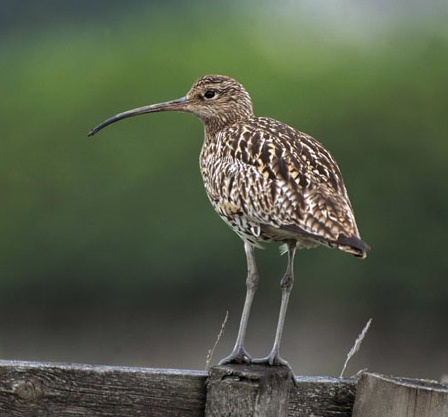 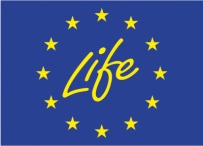 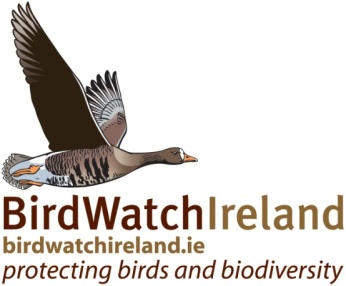 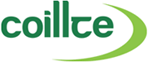 LIFE09 NAT/IE/000222 "Demonstrating Best Practice in Raised Bog Restoration in Ireland“  which is funded by the EU, NPWS and Coillte - see www.raisedbogrestoration.ie
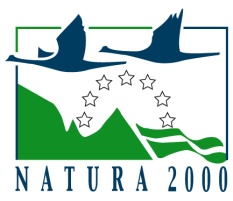 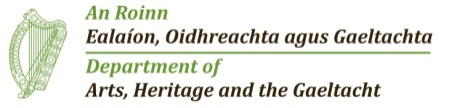 Future Prospects
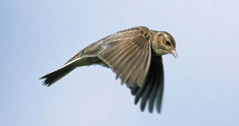 Continued habitat stability and re-wetting will benefit birds
Removal of brash volumes would hasten bird usage (balance of micro- and macro-habitat structure and rehabilitation).
Care of scrub encroachment and/or regeneration
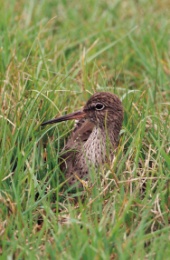 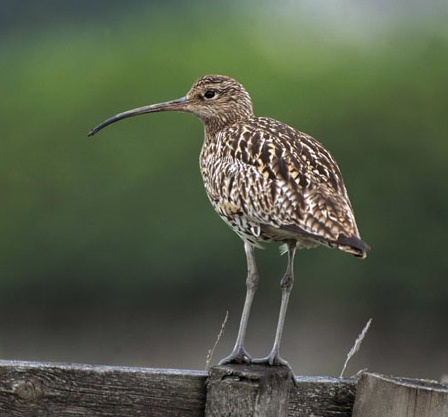 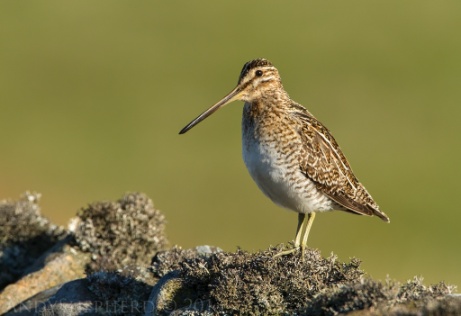 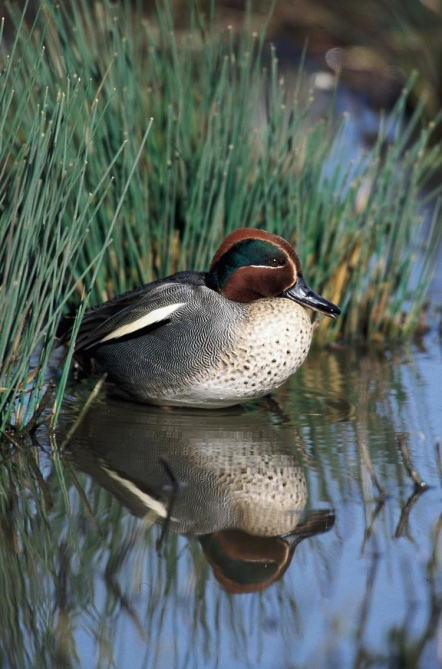 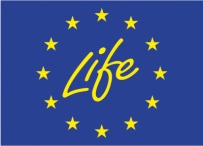 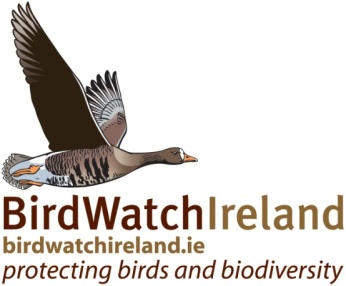 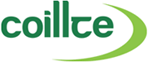 LIFE09 NAT/IE/000222 "Demonstrating Best Practice in Raised Bog Restoration in Ireland“  which is funded by the EU, NPWS and Coillte - see www.raisedbogrestoration.ie
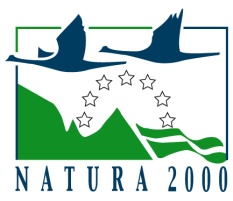 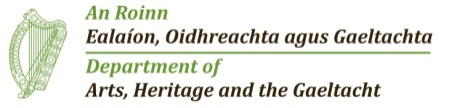 Thank you!
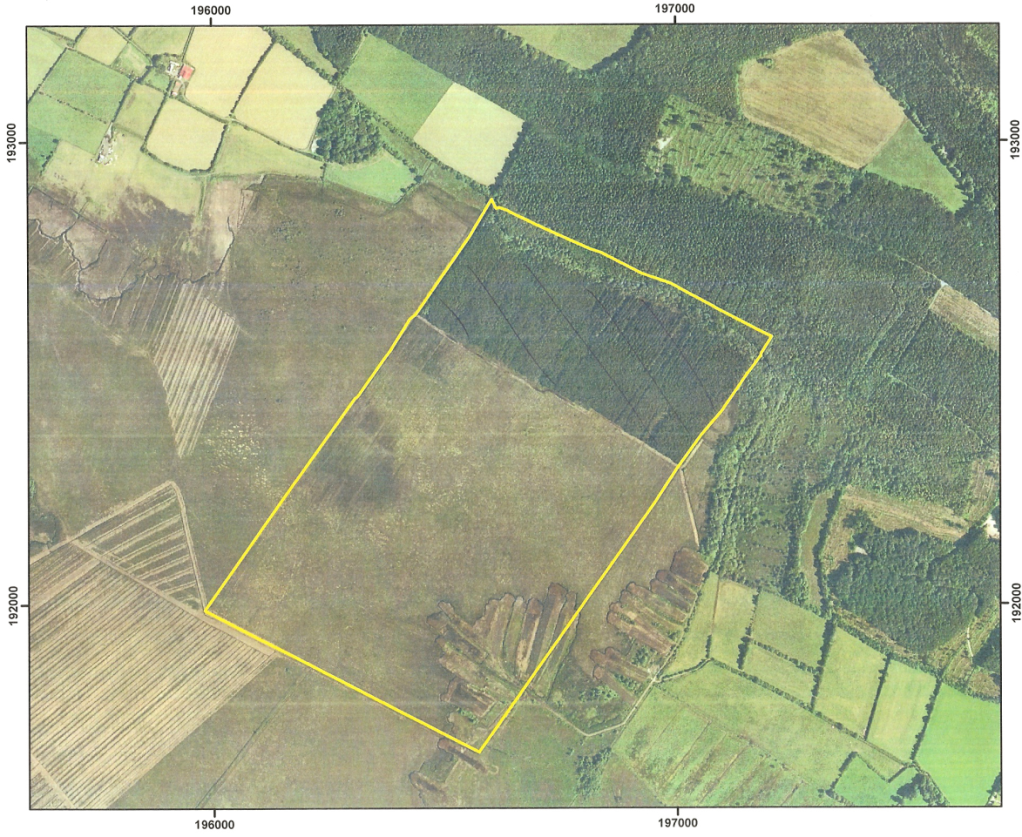 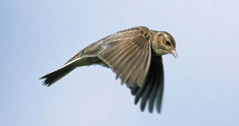 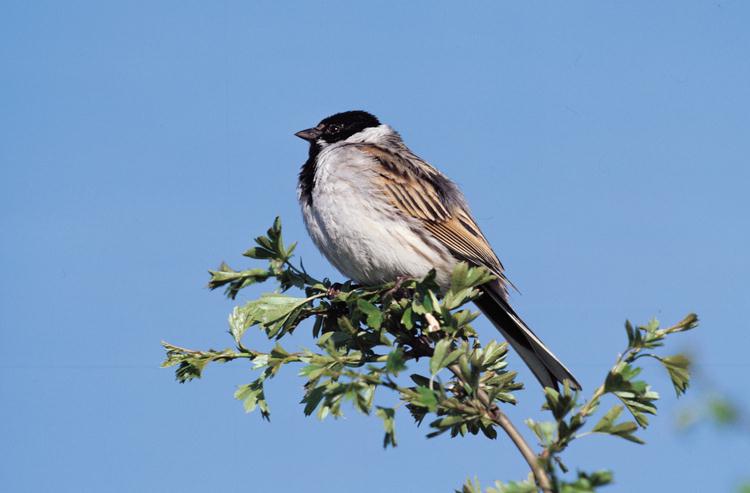 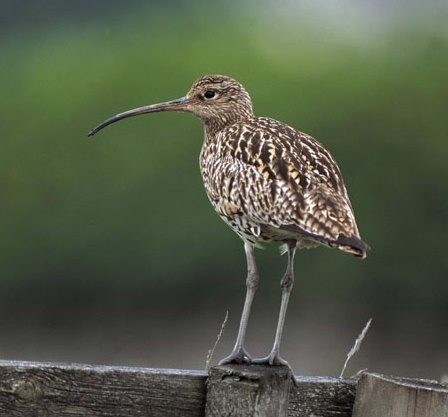 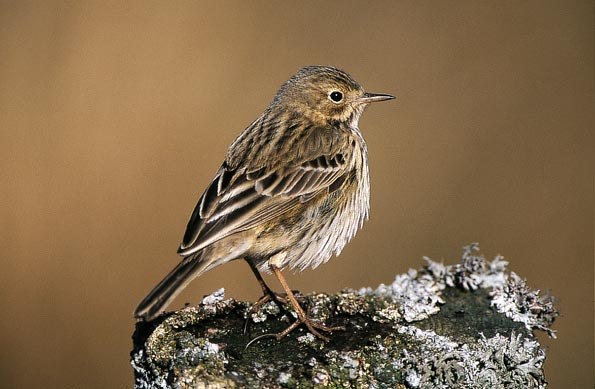 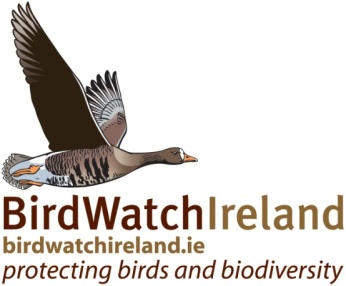 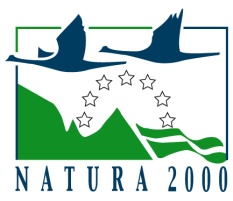 LIFE09 NAT/IE/000222 "Demonstrating Best Practice in Raised Bog Restoration in Ireland“  which is funded by the EU, NPWS and Coillte - see www.raisedbogrestoration.ie
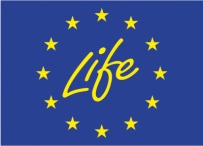 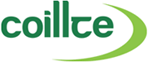 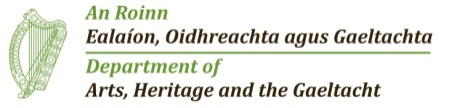